Jean monnet module  – Doha courses on European union law – SPRING 2021Prof. Francis Botchway (Sir William Blair Chair)
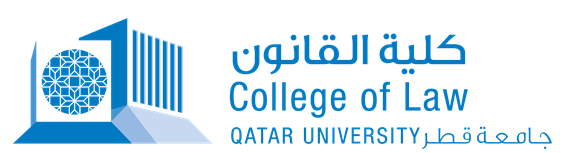 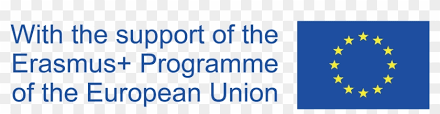 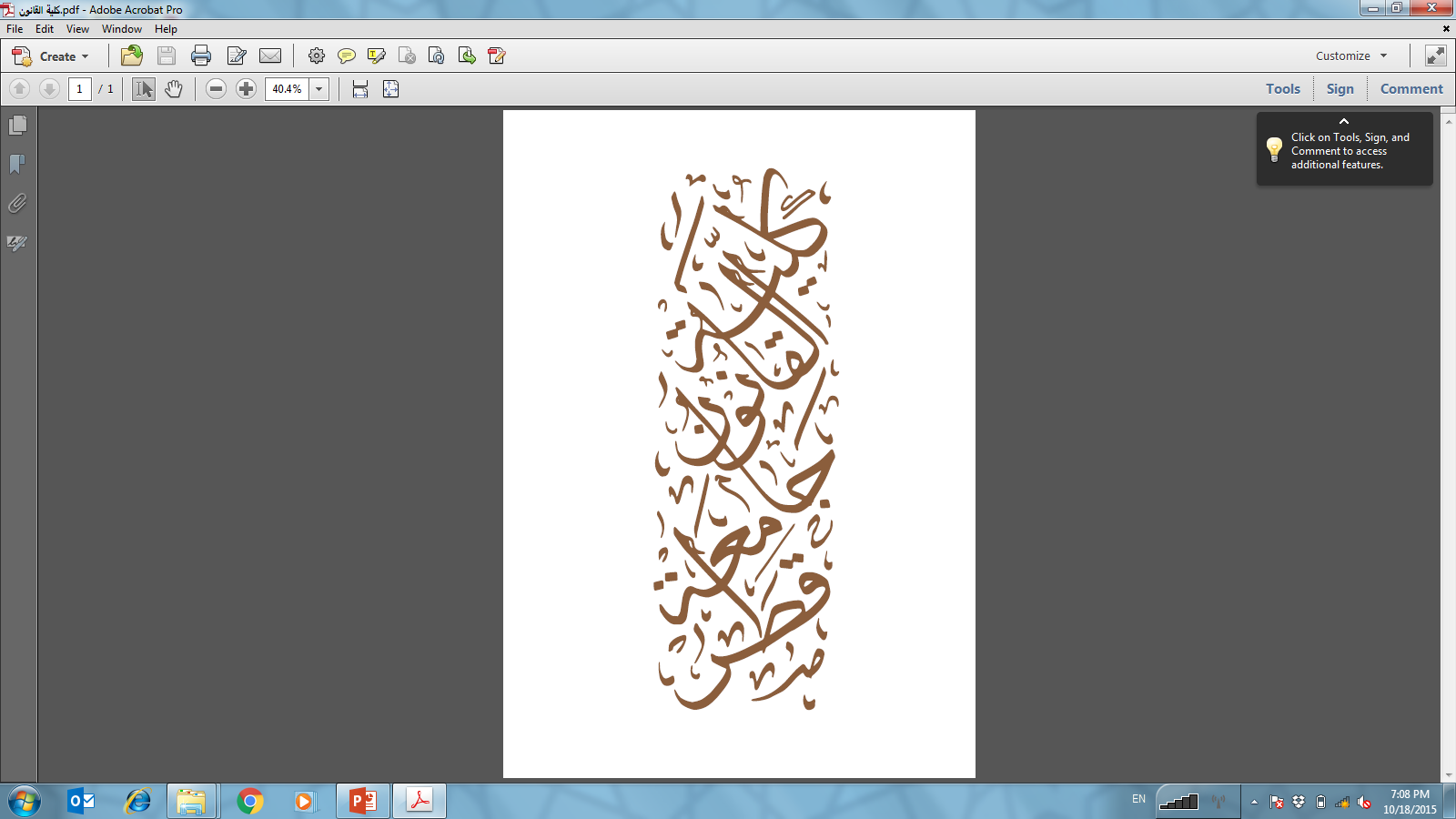 Key Personalities
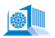 Winston Churchill (UK)

Konrad Adenuer (Germany)

Jean Monnet (France)

Robert Schuman (France)

Joseph Bech ( Luxembourg) (Chaired the conference that led to treaty of Rome on the EEC)
Paul Henri Spaak (Belgium) (Benelux Customs Union)
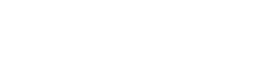 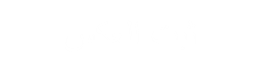 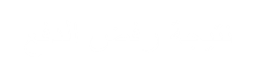 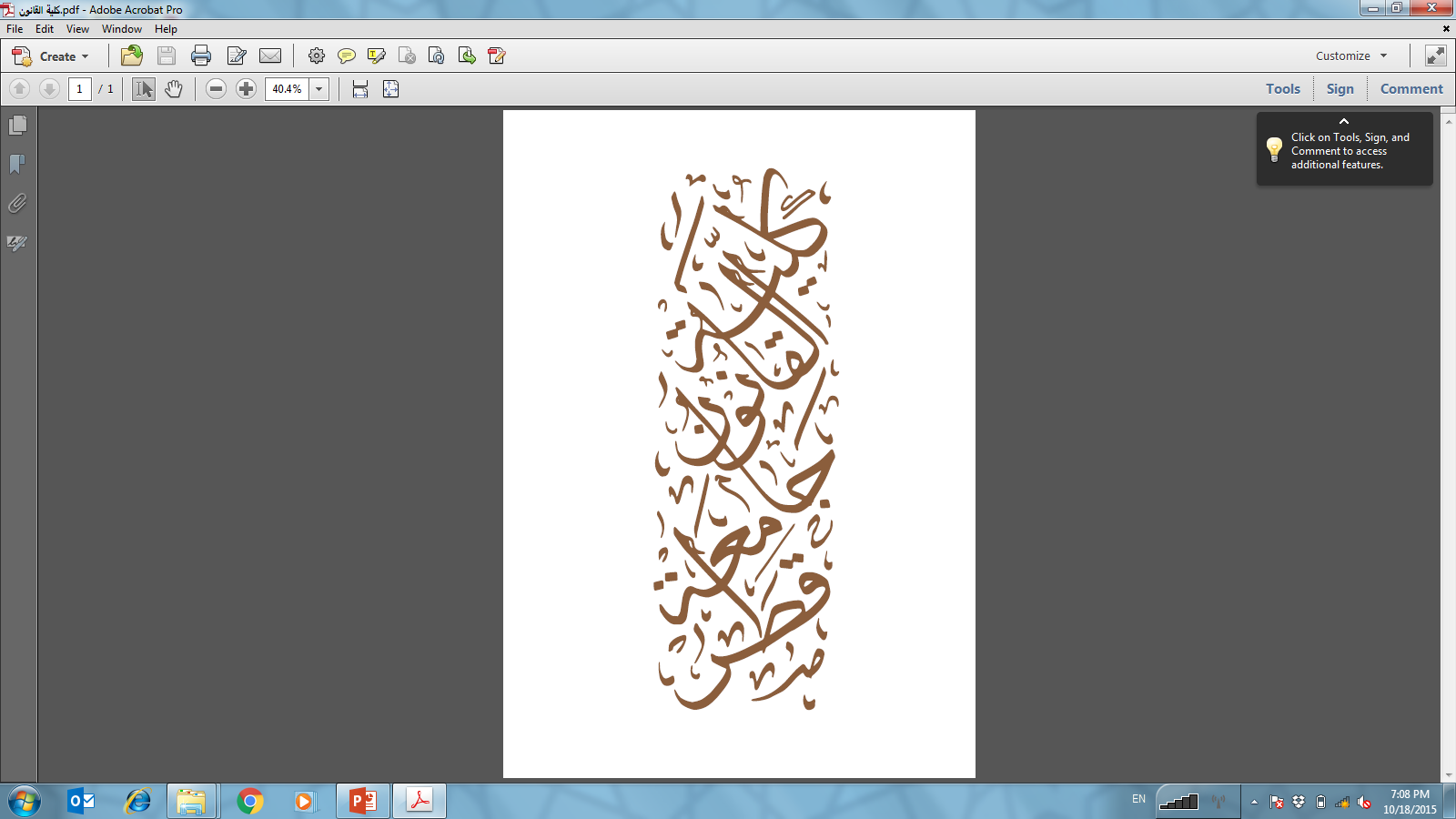 Jean Monnet
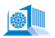 “Continue, continue, there is no future for the people of Europe other than in union”.

He worked for the French government in exile in Algeria. It was in Algeria that he developed the vision for a united Europe beginning with a unification of Germany and France.

He prepared the Shuman Declaration with the then French Foreign Minister, Robert Schuman (to place coal and steel production under one unified high command).
In 1954, he founded the ‘Action Committee on EU’ that later formulated the EU monetary policy, parliament, common market, etc.
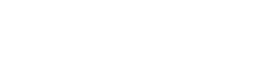 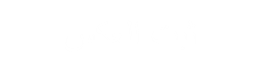 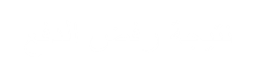 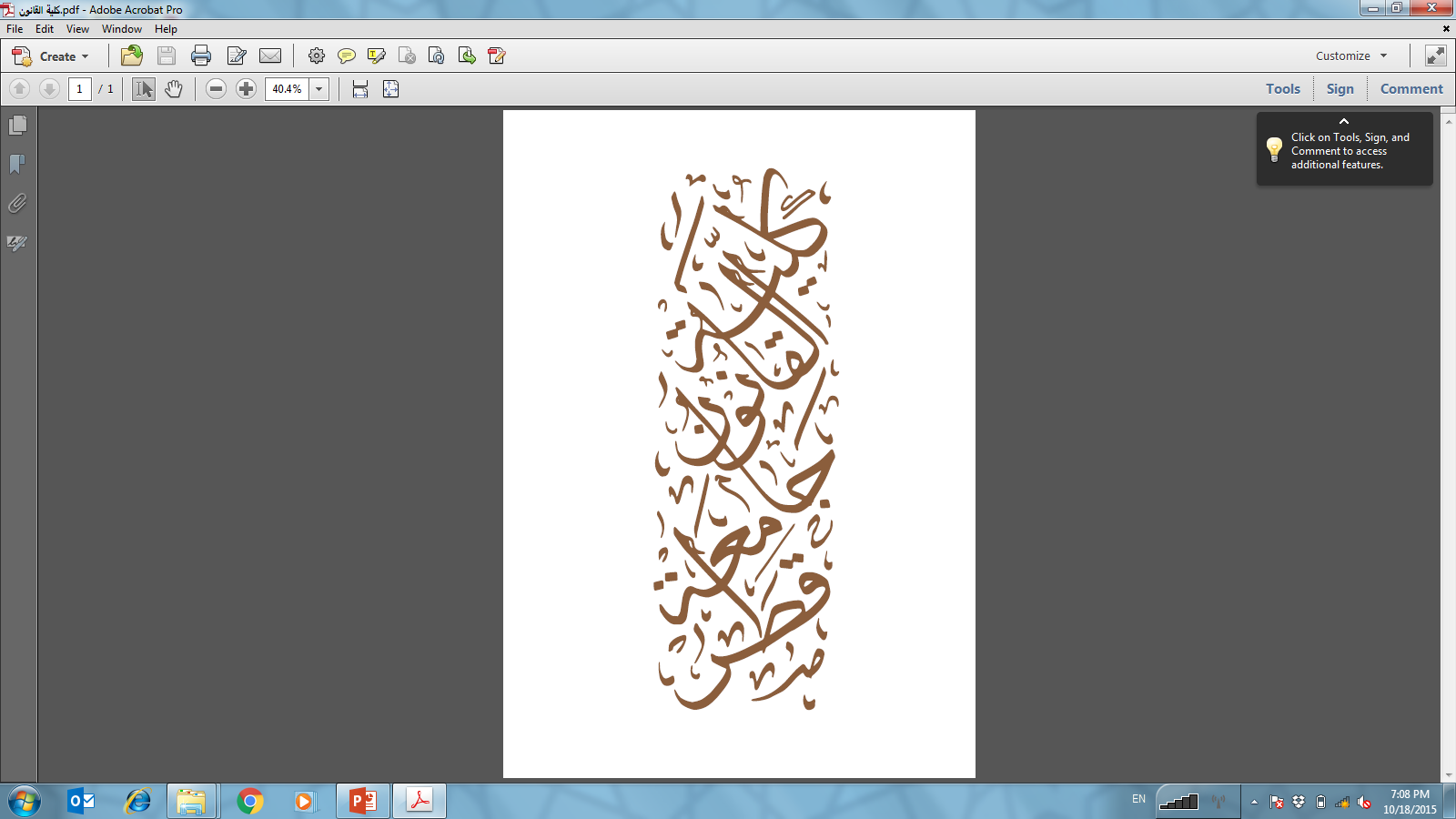 EVOLUTION OF TREATIES AND LAWS
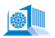 1949 Council of Europe (Political council of West Europeans, not really based on treaty)

1950 – European Coal and Steel  Treaty (Germany, France, Italy, Belgium, Netherlands and Luxembourg ( Community based on heavy industry – if no one country has control or monopoly over heavy industry, then there is less likelihood of war. (the idea of Monnet and Schuman).

1957 – European Economic Community (Treaty of Rome creates the Common Market) – free movement of goods and people
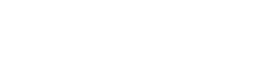 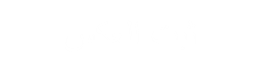 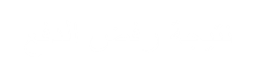 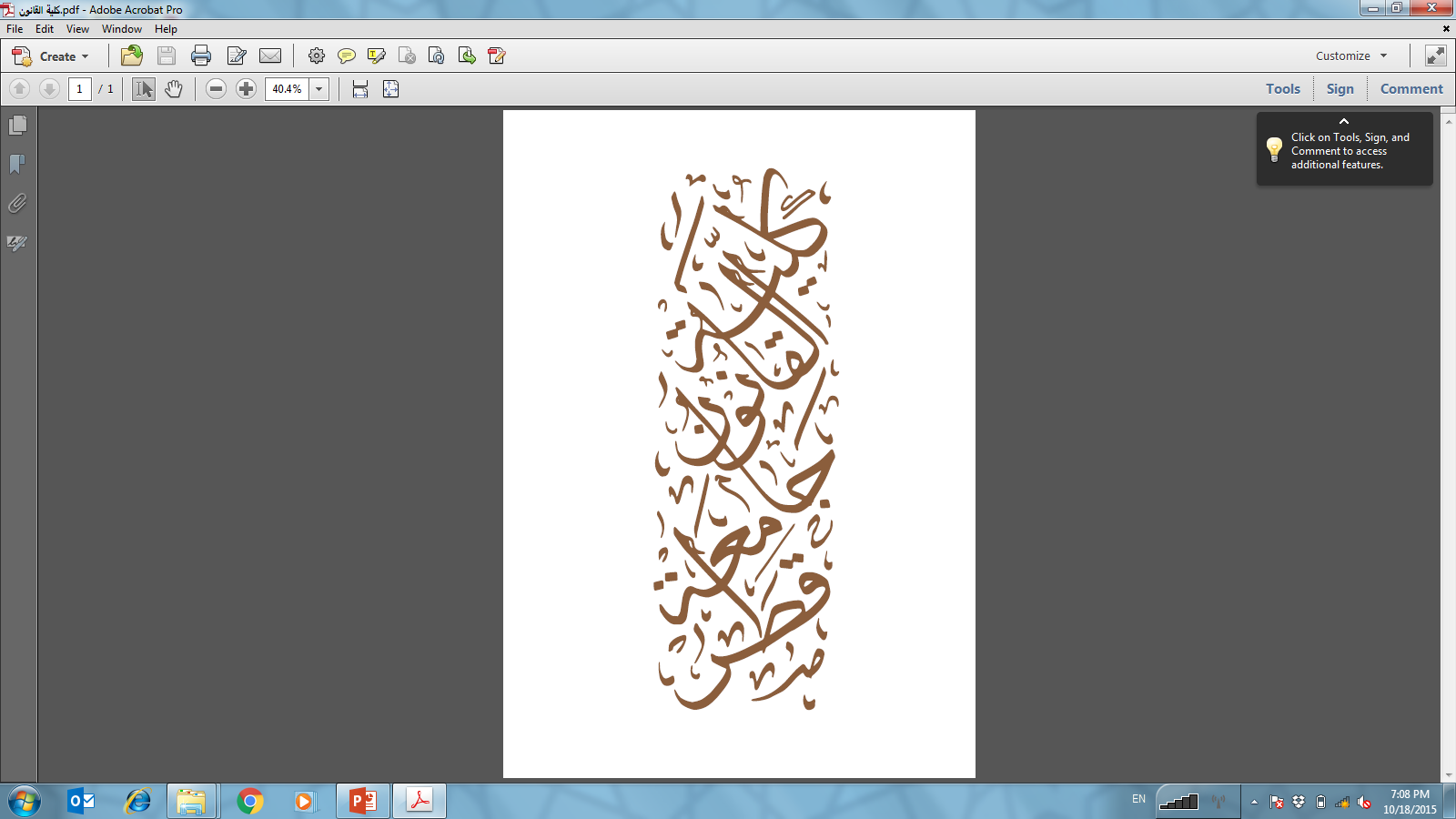 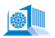 1957/58 – EURATOM treaty – European atomic energy community- this was a treaty between EEC and EURATOM

1965 Merger Treaty – (Brussels Treaty) to create and streamline EEC institutions – creation of European Commission, and Council to serve all three ‘communities’

1986 –Single European Act – to make room for qualified majority voting in the Council and give the Parliament more powers (this was in preparation to receive Spain and Portugal)
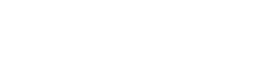 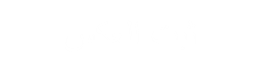 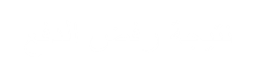 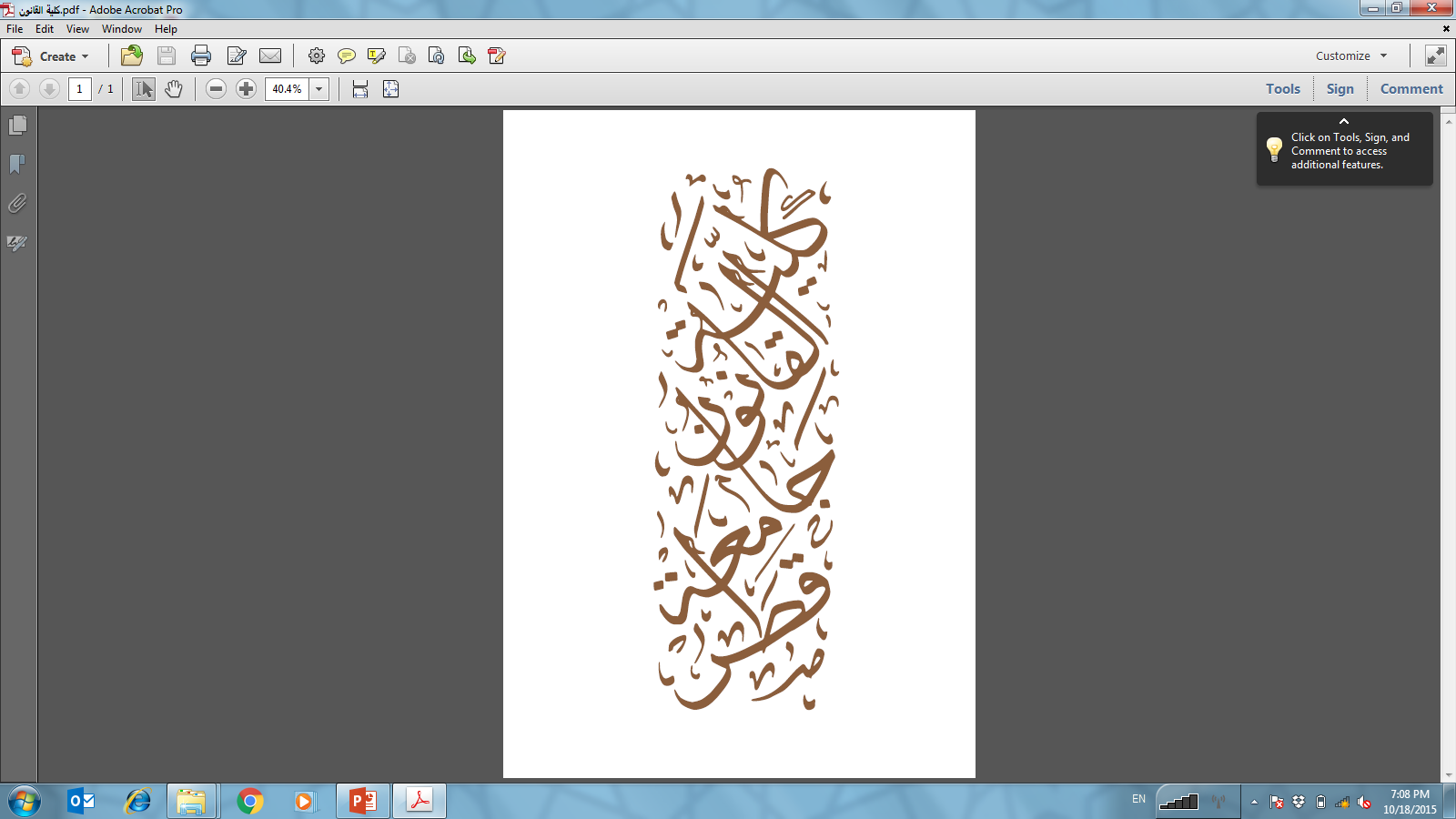 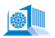 1992 – Treaty on the European Union (TEU) – Maastricht Treaty. Establishment of the European Union, the introduction of the co-decision procedure, more powers to the parliament and new areas of co-operation – Justice, Defence and Home Affairs – common foreign policy and common internal policy as well as European citizenship (passport).

1997 (came into force 1999) – Treaty of Amsterdam – reform the institutions in readiness for new members from Eastern Europe

2001 (came into force 2003)- Treaty of Nice – changes in Commission composition and Council voting.
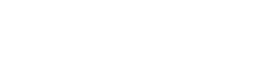 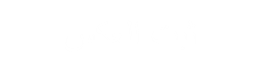 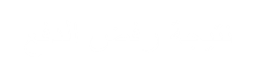 Questions?
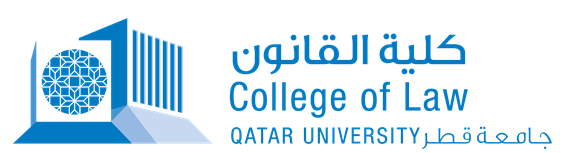 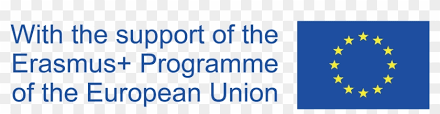